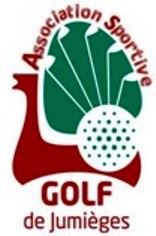 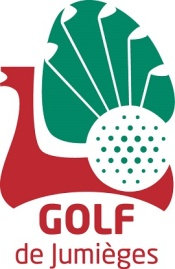 Compétitions Golf de Jumièges
Occupation Terrain 
Premier Semestre 2018